Differential rotation of the sun
Logan Aikens
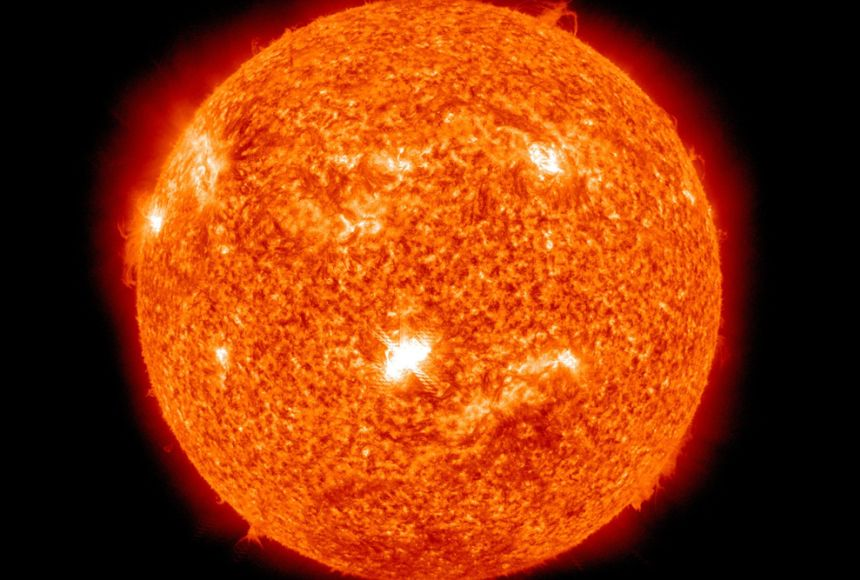 Project Outline
Nature of the sun
Sun spots
Combined tracking and analysis
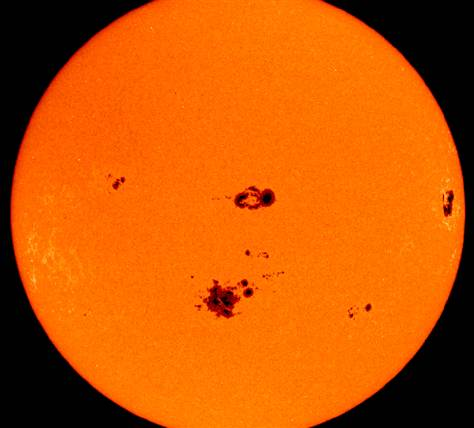 Objectives
Accurately determine the differential rotation
Compile data and capture professional images
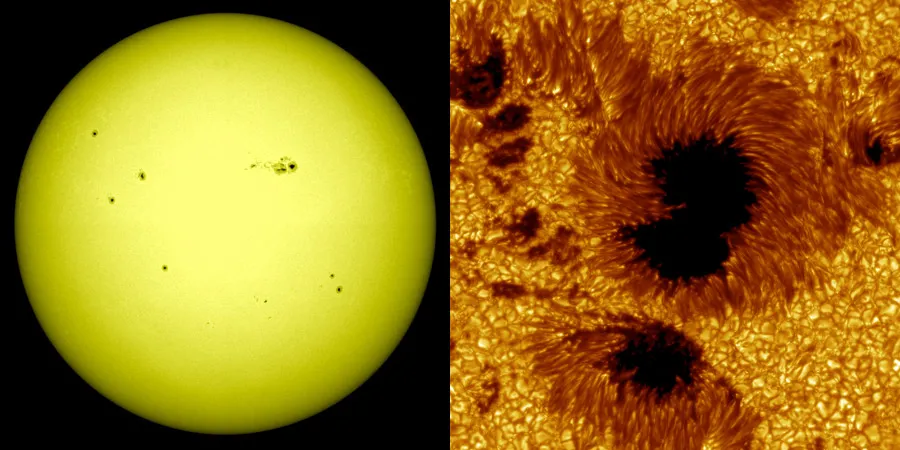 Report Outline
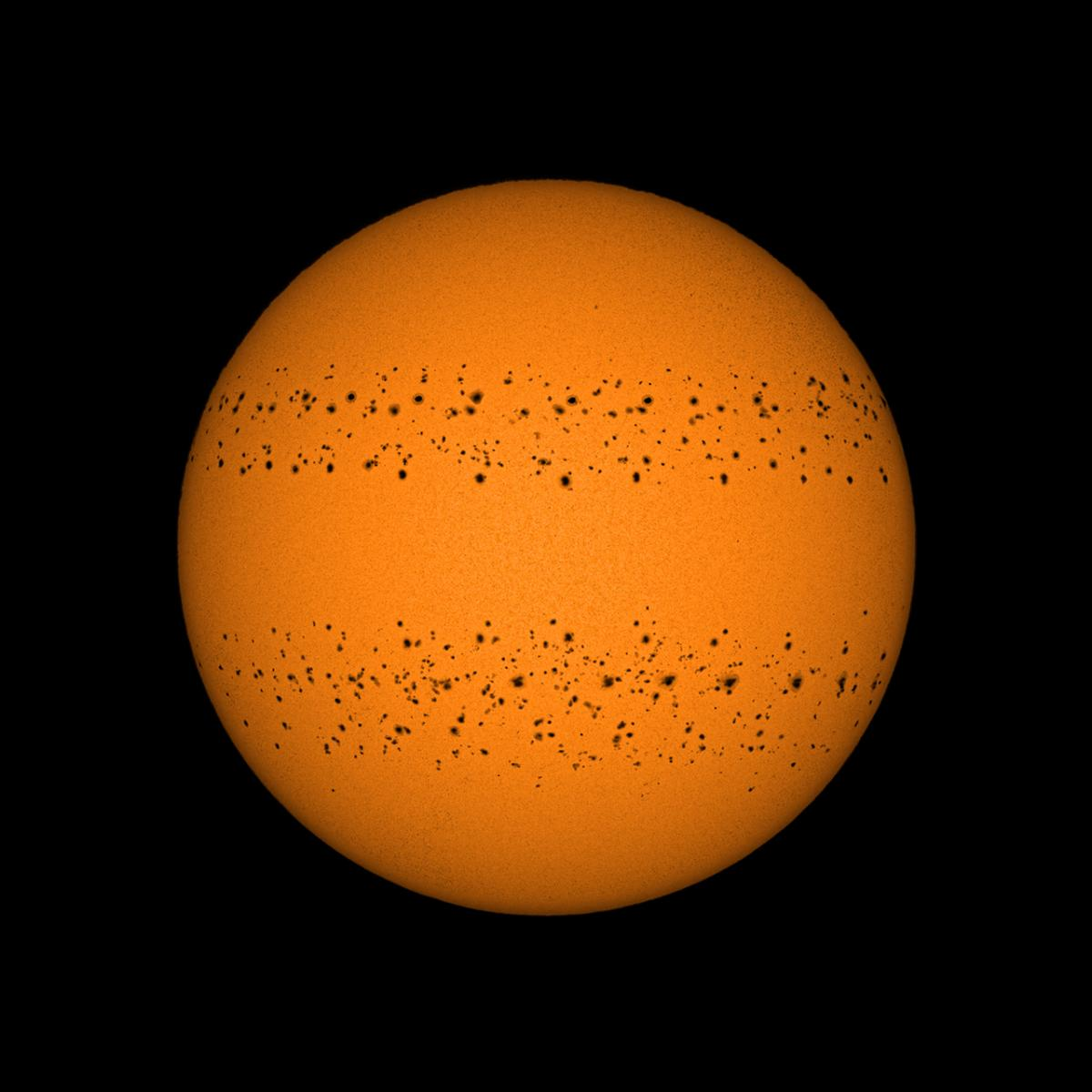 What is differential rotation/research on
Equipment mapping
Liquid mechanics
Sun spots
Mathematical analysis of the data
Mapping/results
Data and images
Status Report
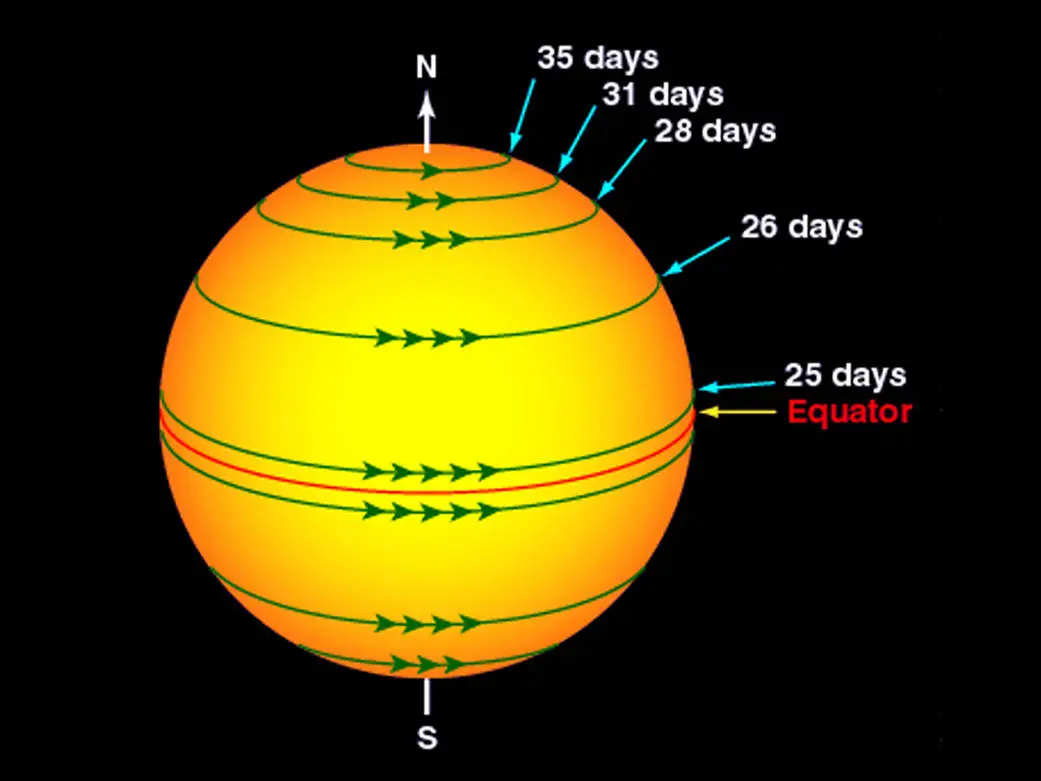 Learned to use the telescope
Research on sunspots
Studied what fluid mechanics are happening
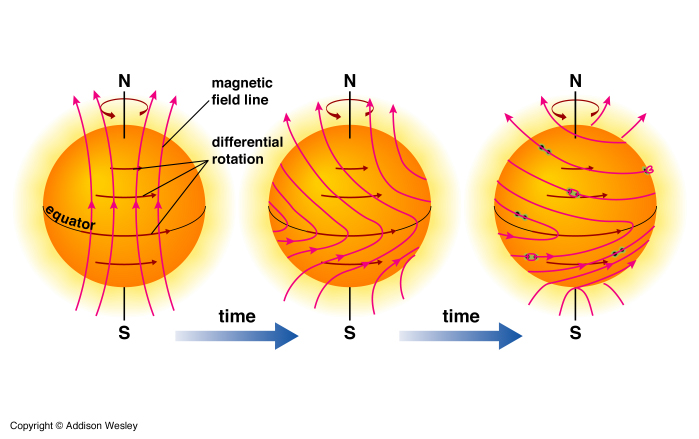 Next Steps
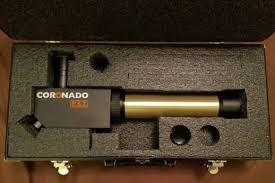 Set up telescope
Start gathering data
Commit and compile